Databáze          - další dějství
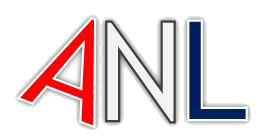 Petra Šťastná       David Veselý
Národní knihovna ČR
Výroční seminář SK a NA ČR, 28. 11. 2022
Co tu zaznělo v roce 2019?
ANL v roce 2019 - přehled
báze ANL technicky i obsahově spravována v NK ČR
pokračování excerpce s podporou programu VISK9/1
zapojeno 15 knihoven 
závazek cca 19 200 záznamů
přispěvatelé z dalších knihoven
ANL v roce 2020 - výhled
nadále správa báze ANL v NK
technická správa báze ANL
koordinace excerpční základny
nadále pokračování VISK 9/1
kooperativní doplňování záznamů do báze ANL
realizace Koncepce národního systému analytické bibliografie - vznik pracoviště analytické bibliografie v NK ČR
koordinační a metodická činnost
vlastní excerpce
… se posouvá
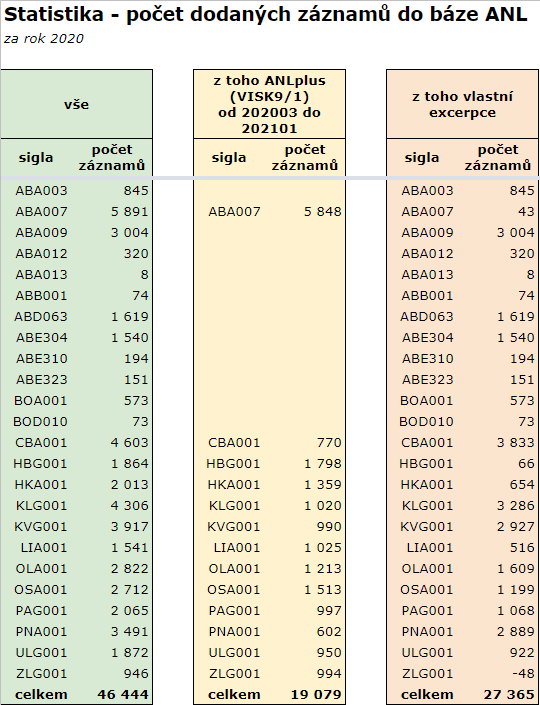 ANL v roce 2020
NK ČR
technická i obsahová správa báze ANL
koordinace excerpční základny pro VISK 
kooperující knihovny
pokračování excerpce s podporou programu VISK9/1
počet knihoven: 13 
počet přislíbených záznamů: 18 910 
pokračuje přispívání oborových a krajských knihoven z vlastní excerpce
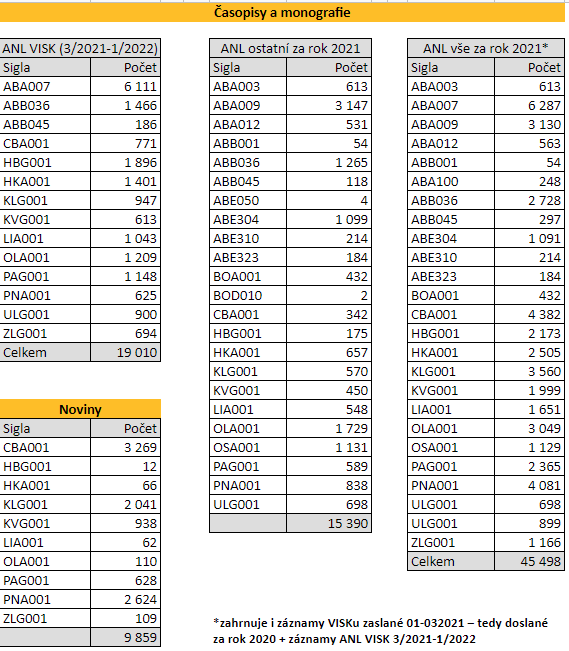 ANL v roce 2021
NK ČR
zřízení systemizovaného místa pro analytickou bibliografii v Oddělení souborných katalogů
obsahová správa databáze
nastavení dalších kontrol nad záznamy
doplňování záznamů
kooperující knihovny
pokračování excerpce s podporou z programu VISK9
počet knihoven: 13
počet přislíbených záznamů: 20 260
pokračuje přispívání oborových a krajských knihoven
Kooperace na doplňování báze ANL
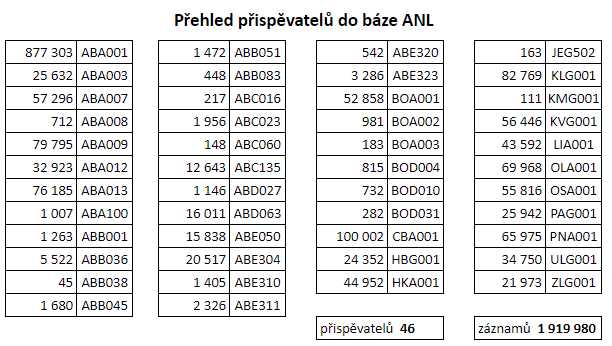 Roční přírůstek do ANL v letech 2017-2021
Doplňování plných textů
ANL v roce 2022
pokračují projekty VISK 9/1
kooperativní doplňování záznamů do báze ANL
projekt VISK pro ANL za NK
schválení projektu v první polovině roku 2021 před zřízením systemizovaného místa
technická správa báze + prostor pro vlastní excerpci
probíhají školení mezi zájemci o spolupráci
Kde najdete informace?
https://www.caslin.cz/caslin/spoluprace/databaze-ceskych-clanku-baze-anl
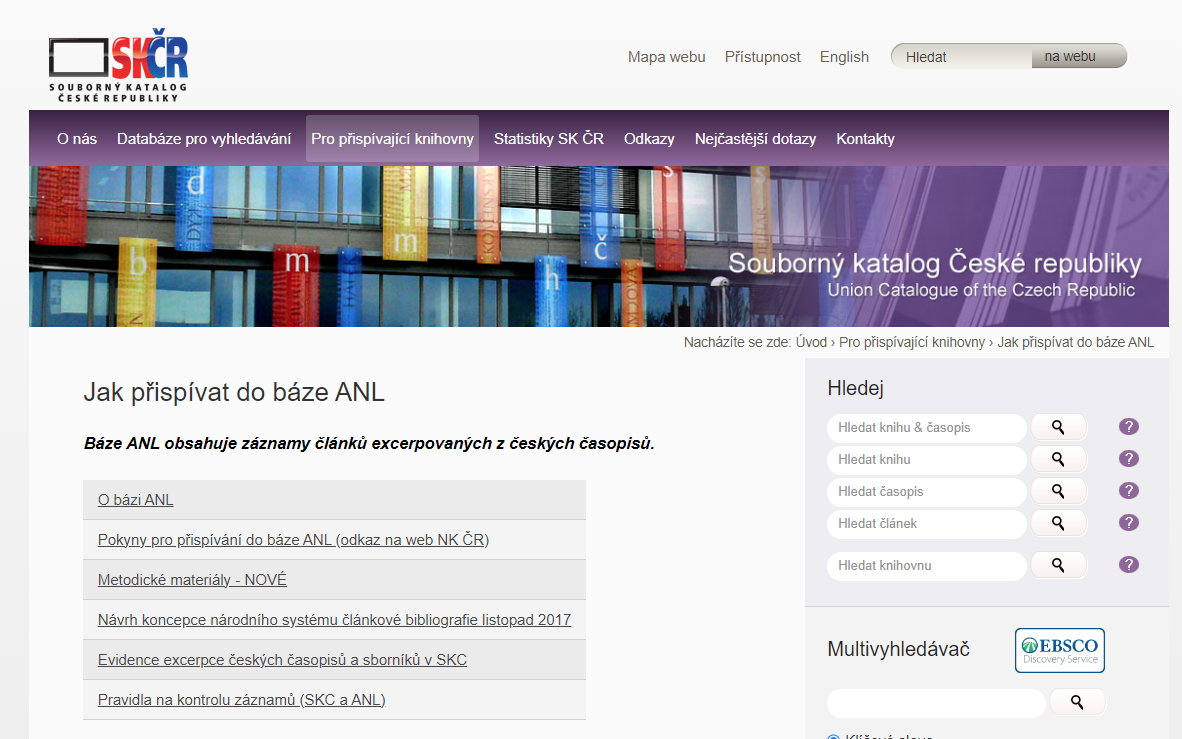 Metodika
nové materiály k připomínkování
Recenze 
Zápis zdrojového dokumentu
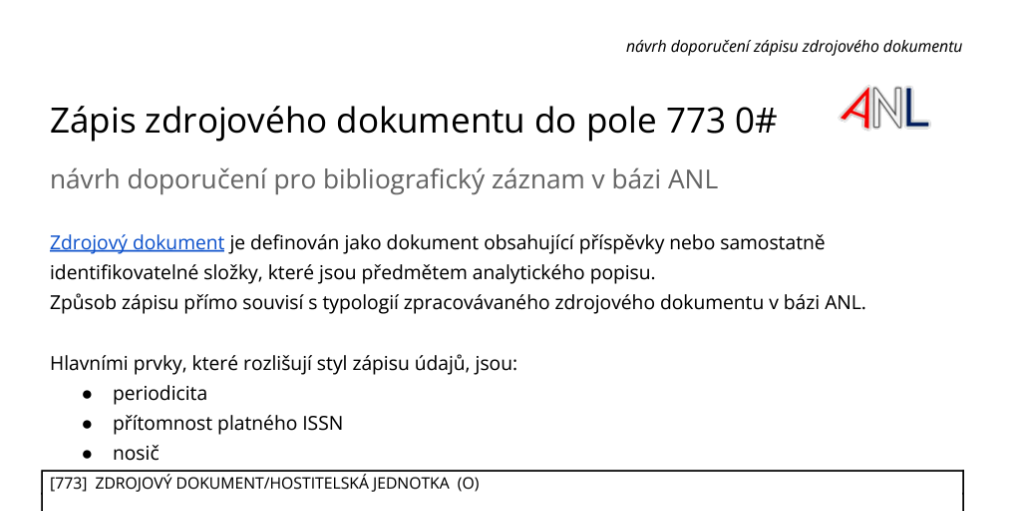 ANL v roce 2023
NK
VISK k ANL pro NK ČR
technická správa báze
vlastní excerpce
pokračující revize
semináře a školení

pokračuje snaha o navýšení pracovních kapacit pro agendu analytické bibliografie v NK ČR
kooperace
projekty v rámci programu VISK9 na doplňování záznamů do báze ANL
záznamy z vlastní oborové nebo regionální excerpce
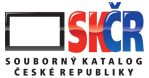 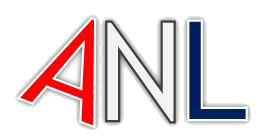 Děkujeme za pozornost
a za spolupráci
https://www.caslin.cz/caslin/spoluprace/databaze-ceskych-clanku-baze-anl
Petra Šťastná
petra.stastna@nkp.cz
David Veselý
david.vesely@nkp.cz